Порядок маршрутизации пациентов при обращении за первичной медико-санитарной помощьюс профилактической целью (диспансеризация детей, профосмотры несовершеннолетних)
ГБУЗ РК «Сыктывдинская ЦРБ»
пациент
ближайший ФАП, ВА
медкабинет ДДУ, СОШ, здравпункт
обращение в регистратуру поликлиники ЦРБ, ВА
Лабораторные исследования
Кабинет здорового ребенка
Функциональная диагностика
Запись на прием:
Регистратура 8(82130)7-21-06
ЕПГУ
Контакт-центр 8-800-550-0000
участковый педиатр,  фельдшер
диспансерное наблюдение (при необходимости)
коррекция проводимого лечения
Врачи узкие специалисты
Направление в Центр здоровья, кабинет медпрофилактики с целью профилактического консультирования
Порядок маршрутизации пациентов при обращении за первичной медико-санитарной помощьюпо заболеванию (несовершеннолетние)
ГБУЗ РК «Сыктывдинская ЦРБ»
кабинет неотложной помощи фельдшер, кабинет №30
ближайший ФАП, ВА
пациент
Функциона-льная диагностика
Лаборатор-ные исследова-ния
обращение в регистратуру детской поликлиники
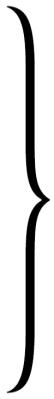 Запись на прием:
 Детская Регистратура 
8(82130)7-21-06
ЕПГУ
Контакт-центр 
     8-800-550-0000
Участковый врач / фельдшер / дежурный педиатр
выздоровление
направ-ление на госпитали-зацию
лечение, реабилитация
диспансерное наблюдение (при необходимости)
Врачи – специалисты
направление на МСЭ